Stakeholders Working Committee Meeting
SAN DIEGO FOUNDATION
SEPTEMBER 8, 2022
Stakeholders Working Committee Meeting
Agenda
Stepping down from my current role
One Border Alliance
Commission of the Californias
Border Innovation Challenge
July Meeting Highlights
Stakeholders Working Committee Meeting
Stepping down from my current role
Stakeholders Working Committee Meeting
One Border Alliance
4 Key Themes
Faster, more efficient crossings
Infrastructure improvements 
Safety in the Crossing Experience
Public Health
Evaluation and Activism
Stakeholders Working Committee Meeting
Issues for faster and more efficient crossings:
Slow Northbound crossings for all travelers
Slow Southbound traffic, particularly in the 3-7pm time frame, M-F
Restricted schedules at ports
Ped West closure to travelers
Difficulty for tourists to get back into United States
Difficulty to obtain crossing permits (I-94, SENTRI, Commuter, B-1 for business, B-2 for tourism)
One Border Alliance
Stakeholders Working Committee Meeting
Purpose: to make progress in terms of regional integration, cooperation and search for solutions for common challenges. 
Mechanics: the 3 Governors preside the commission. There is a coordinating group and 4 working groups in energy, water and sustainable development; economic development, tourism and transportion and infrastructure; public health and emergency response; and workforce development.
Context: California’s transition to Zero Emission Vehicles (ZEVs) in the next 20 years is ambitious and will have enormous impact on its neighbors, Baja California and Baja California Sur in terms of infrastructure, environmental protection, manufacturing, trade, tourism, equity, public health, air quality, EV cost and job creation. 
Attendees: 40 from Baja California, including secretaries, undersecretaries and directors.
Commission of the Californias
Stakeholders Working Committee Meeting
Purpose
Prize money: $15,000
Information Sessions on September 15th and 28th
Application Due Date: October 5th
Please REGISTER
Awards event: December 1st
Border Innovation Challenge (Flyer)
Stakeholders Working Committee Meeting
July Meeting Highlights
July Stakeholders Working Committee Highlights
David Moreno, General Manager, Business Hub Tijuana:
Optimized space: there are common dining , conference center and bathroom areas and first 8 levels are for parking. 100% corporate office environment with amenities not offered anywhere else in Tijuana
56% occupied so far.
Alliance between Constructora Hermosillo and Grupo Plate from Monterrey and Grupo Cabo Mex (Mexicali).
Tenant roster: Insulet Corporation (set up mirrors what they have in San Diego County), iTijuana (Maritza Díaz).
July Stakeholders Working Committee Highlights
Eduardo Cabrera, Co-Founder, Smart Border System: “Foresight on the Pulse of the U.S.-Mexico Border”
The U.S.-Mexico border has been more resilient that the U.S.-Canada border after the pandemic. San Ysidro and Otay Mesa had the fastest and third fastest recoveries among all ports. Port of Otay Mesa has been growing at a 7.5% pace since 2018. 
Cargo had a dip in April and May of 2020 but has been on a clear upswing ever since.
Baja California is the 3rd largest recipient of foreign direct investment among all Mexican states. California is the #1 recipient of global foreign direct investment in the U.S. Working together and integrating these two states should be a governmental objective. 
Technology can be used to measure, manage and optimize ports while complying with ESG goals.
July Stakeholders Working Committee Highlights
Dinorah González, Sustainable Mobility Institute, Baja California Government: “Public Policy and Mobility Projects”
The Mobility Institute is a fairly recent creation – it directs public policy in terms of mobility. 
State has mandate for every person to have access to affordable and practical mobility.
State mobility policy: (1) better connected cities (Respira Program), (2) faster border crossings and (3) mobility for everyone. 
Faster Border crossings: Otay Mesa East Port of Entry; toll road from Tijuana Airport to Playas de Tijuana, with an exit at San Yisdro Port of Entry; ferry from Ensenada to San Diego; CTX trolley for Tijuana pedestrians.
July Stakeholders Working Committee Highlights
Anne Maricich, Deputy Director, CBP, and Sally Carrillo, Assistant Director for Passengers, Otay Mesa Port of Entry, “SENTRI Pilot at SY and OM Port of Entry Status”:
Pilot for SENTRI pedestrian border crossers: using CBP One app to provide advanced notification of their crossings. 4am to 8am M-F. Will not have to interact with an officer. There will be a dedicated lane. Facial comparison with green/red light authorizations. Excellent for national security check/vetting. First in nation to try this out. 
Envisioning a similar vehicle project in the near future. 
Staffing budget at Otay Mesa East POE will likely not be covered by tolls in the beginning.  CBP has been in discussions with SANDAG and our Congressional Delegation.
July Stakeholders Working Committee Highlights
Anne Maricich, Deputy Director and Sally Carrillo, CBP, Continued:
Otay Mesa POE: 50% of applicants for I-94 still not using the app, frustrating officers (pedestrians and vehicles). Need help with promoting this option and helping people use the app in the first place. Traveler use of technology varies. 
Must help users. Need to go back to the drawing board. For those who are app challenged, directing them to using the website (with PC or lap top) will help. Canada has made it mandatory based on the public health situation. 
Otay Mesa: 1st phase of pedestrian crossing completed by end of September. Old SENTRI office will be an admin center. Will have 12 pedestrian lanes instead of 6 today. For finding the new SENTRI office, there is still confusion, need marketing/promotional help from binational organizations.
Stakeholders Working Committee Meeting
Social Media
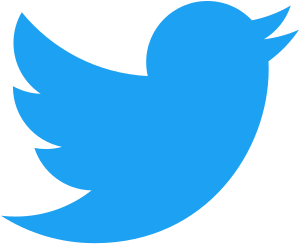 @smartbordercali



Smartbordercoalition



Smartbordercali



smartbordercali
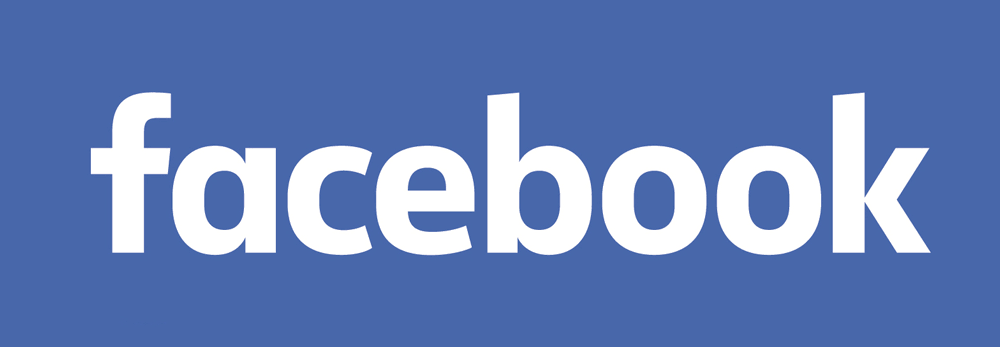 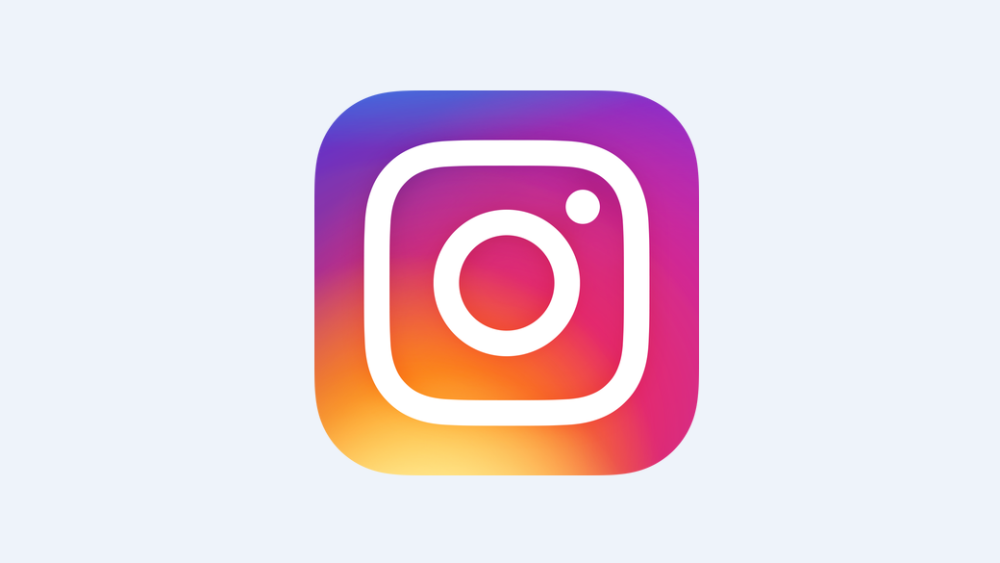 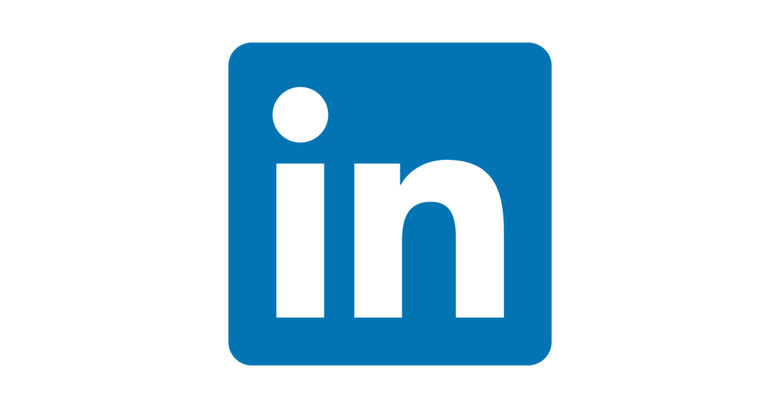 Stakeholders Working Committee Meeting
2022 Meetings:
Thursday, November 3, Tijuana

2023 Meetings: 
Thursday, January 12, San Diego
Thursday, March 2, Tijuana
Thursday, May 4, San Diego
Thursday, July 6, Tijuana
Thursday, September 7, San Diego
Thursday, November 2, Tijuana
THANK YOU